Health and the People 
The beginning of change
Who could treat ordinary people?
Barber surgeons- poorly trained people who could give you a hair cut, perform minor surgery e.g., bloodletting and tooth pulling. 
Apothecaries- little or no medical training but sold medicines.
Wise women- treatments often relied on superstition, they did have knowledge of plants and herbs.
Quacks- travelling salesmen who sold medicines and ‘cure-alls’.
What treatments were available for ordinary people?
Bloodletting 
Herbal remedies, usually passed down from generation to generation. 
Opium from Turkey was used as an anaesthetic.
Lemons and limes used to treat scurvy.
Tobacco from North America was wrongly said to cure many conditions e.g., toothache.
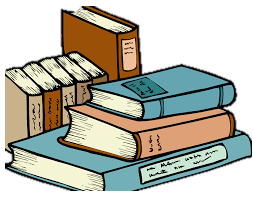 Many became educated in art, music, science, and literature.
‘Re-birth’ of old ideas. There was an increase and a hunger for learning!
Education allowed people to question the church, they could now find their own answers.
The printing press (1451) allows ideas to spread across Europe. Old and new texts could be studied!
The Renaissance
New foods and medicines were brough from the ‘new world’.
New technology such as gunpowder meant soldiers had new types of wounds. Doctors had to find new ways to treat them!
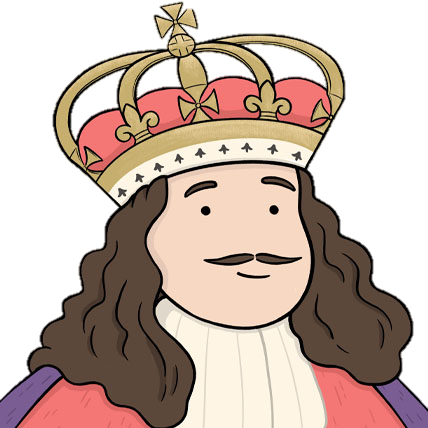 Charles II and treatments
In 1685, Charles II health failed him and one of his doctors, Sir Charles Scarburgh,  recorded that the king had collapsed with a ‘disturbance to the brain’.
The king received 58 drugs, and he was purged, bled, blistered and cauterised.
None of these treatments were helping the chronic kidney disease that killed him.
It is also said that the treatments he was given may have brought about kidney  failure, for example the poisonous mercury treatments he was given for ‘curing’  syphilis.
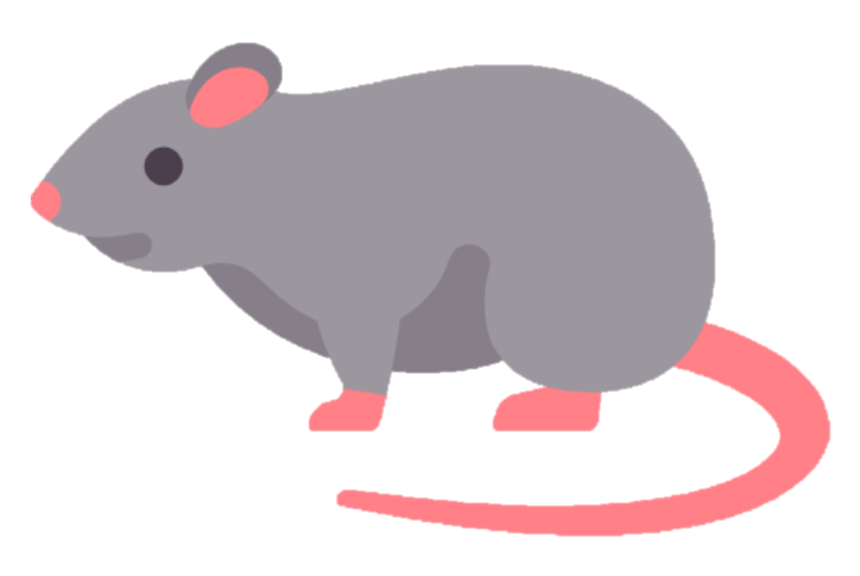 Key Terms
Renaissance ‘re-birth’ of old ideas.
Hypothesis - A suggested idea usually given on  limited evidence as a starting point for further  investigation.
Quack - Unqualified and often useless doctor.
Vein - Carries mainly oxygen-depleted blood towards the heart.
Artery - Carries oxygenated blood which is pumped from the heart around the  body.
Emetic - Substance that makes a patient vomit.
Purgative - Something that makes you go to the toilet.
Enema - Fluid that is injected into the bowel to clean it.
Scurvy - Disease caused by a deficiency of vitamin C, characterised by swollen  bleeding gums and the opening of previously healed wounds.
Influenza - The flu, fever, runny nose, sore throat etc.
Typhus - Bacterial disease that is passed on by rats.
Virus - An infection carried by molecules that are too small to be seen.
Vaccination - Giving the body a mild dose of an infection for it to build  up an immunity to that particular disease/illness.
Variolation - First method to try and immunise. Rub /insert powdered  smallpox scabs into scratches in the skin
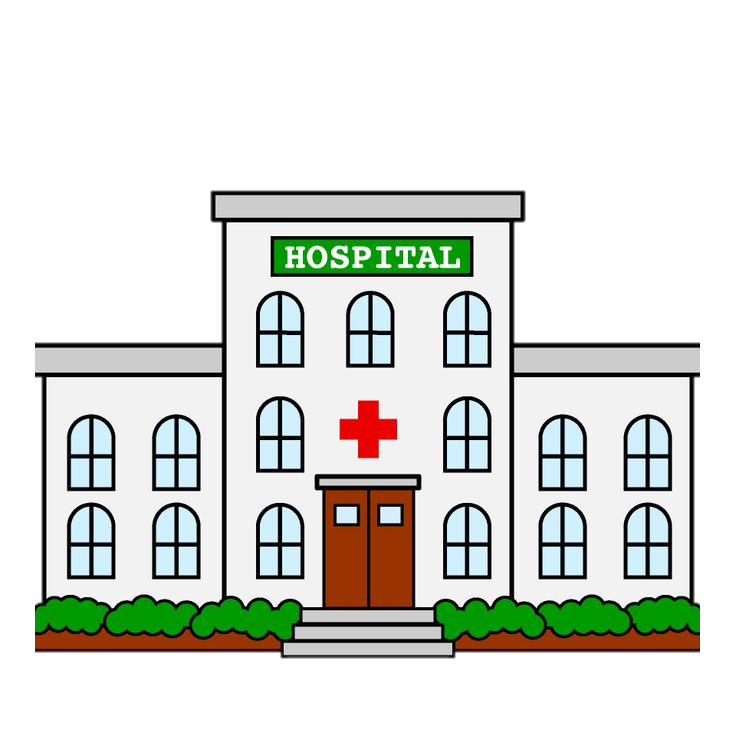 How did people deal with pain?

Pain relief was not new, for example, opium was used in the Medieval people to numb pain, however, getting the dosage right was often a problem. Alcohol was also used but this made the heartbeat faster which made it difficult for surgeons. 
What were the developments?

Nitrous Oxide
1795 – Thomas Beddoes (physician) and his assistant Humphry Davey experimented inhaling nitrous oxide. 
In 1800 Davy published an account describing how the nitrous oxide made him laugh, feel giddy and relaxed. He did not  recognise the value in it and it later became a novelty where people would inhale it to have fun! 
1844 – Horace Wells, an American dentist saw this anaesthetic as a way of removing teeth in more comfort, his  demonstration failed to impress.
Chloroform 
Still a need for safe an effective anaesthetic. There was a breakthrough in 1847 with a Scottish doctor, James Simpson.
It is said that Simpson and his friends were testing a number of substances when someone knocked over the bottle of Chloroform. Simpson’s wife found them sleeping peacefully!
This was a safe and effective anaesthetic.
Ether 
1842-William Clark (American dentist) used it for a tooth extraction. 
1842-Crawford Young used it to remove a neck growth from a patient. 
1846-William Morton gave a public demonstration of this anaesthetic. 
This spread to Europe where Robert Liston, a British surgeon, used it in a leg amputation. It was effective but had its side-effects such as vomiting, difficult to inhale, and highly flammable.
Overcoming opposition:
By 1850, opposition was lessening.
Queen Victoria had suffered many difficult labours and in 1853, Victoria gave birth to Prince Leopold using chloroform. She  wrote ‘the effect was soothing, quieting and delightful beyond measure’.
For the patient, the conquest of pain was a major step forward but it did not revolutionise surgery. Infection was the next issue to be tackled.
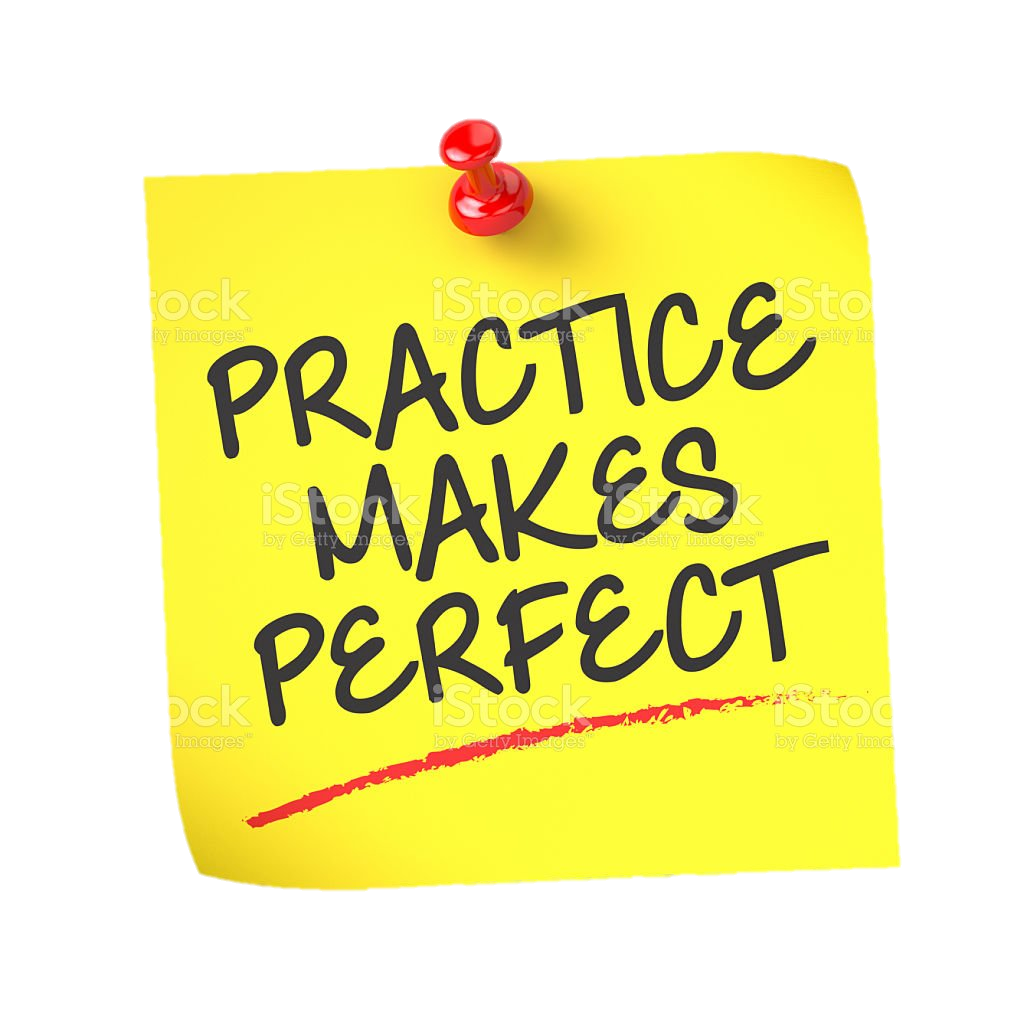 Practice questions:
Explain the significance of Edward Jenner’s work with Vaccination. (8 marks)
Explain two ways in which treatments in the Middle Ages and treatments in the seventeenth and eighteenth centuries were similar. (8 marks)
Was the printing press the main feature of medicine during the Renaissance? (16 marks plus 4 SPaG marks)